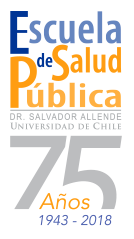 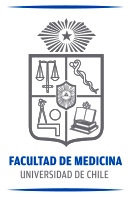 Reforma de Salud Mental y Derechos Humanos en Chile 1990-2018: logros y desafíos
Dr. Alberto Minoletti
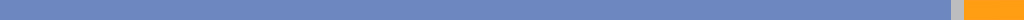 Número de personas tratadas por trastornos mentales por 100,000 habitantes en centros ambulatorios: 2004-2014
Número de camas por 100,000 habitantes en diferentes dispositivos de salud mental : 1990-2014
Principales Logros en Derechos Humanos con la Reforma de Salud Mental
Aumento de disponibilidad, accesibilidad y calidad de los servicios de salud mental communitaria
Una vida con mayor dignidad, autonomía e inclusion social para muchas personas con discapacidades psicosociales
Trabajadores de salud más concientes de los derechos humanos
Menor uso de coerción, abuso y violencia con personas usuarias de servicios de salud mental
Principales medidas legislativas y regulatorias en derechos humanos para los servicios de salud mental
Legislación
Regulación
- Garantías de atención para 4 trastornos mentales (paridad con salud física)
- Agencia de supervisión para proteger los derechos de personas usuarias de servicios de salud mental
- Consentimiento informado para tratamiento e investigación
- Restrictiones para la hospitalización involuntaria
- Prohibición de psicocirugía en personas con discapacidad psicosocial

- Mecanismos de revisión para la esterilización (solo con consentimiento informado)

- Normas para el manejo de crisis y contención física
Brechas en los derechos humanos de las personas con condiciones de salud mental y discapacidades psicosociales en Chile
418 personas aún hospitalizadas en hospitales psiquiátricos, expuestas a tratamientos degradantes y abuso
Algunas personas en hogares con apoyo han informado coerción, castigos y falta de libertad
WHO QualityRights mostró bajos logros en actividades de apoyo a la inclusión social en centros ambulatorios
Brechas significativas en acceso y calidad de atención en salud mental persisten en todas las áreas sanitarias
El estigma sobre la enfermedad mental es aún alto en el Sistema de salud y en la población chilena